CSS3
Session IV
Chapter 20 - How to use SASS and Less
www.profburnett.com
Master a Skill / Learn for Life
Outline
CSS Use
CSS Methodologies
CSS Precompliers and Postprocessors
Comparison of CSS Processors
SasS
{less} 
Stylus
PostCSS
2/13/2019
Copyright © 2007 - 2018 Carl M. Burnett
2
CSS Use
CSS for basic styling
CSS for layout
Float
Flexbox
Grid
2/13/2019
Copyright © 2007 - 2018 Carl M. Burnett
3
No CSS
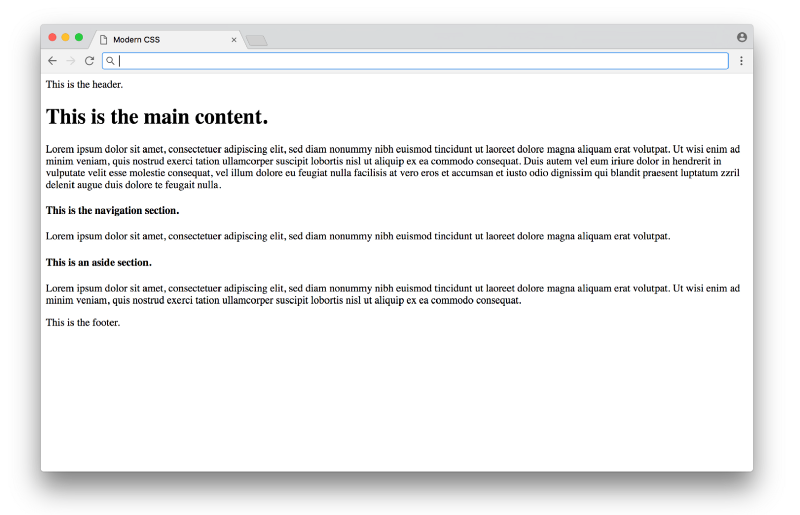 2/13/2019
Copyright © 2007 - 2018 Carl M. Burnett
4
CSS for Basic Styling (Early 1990’s)
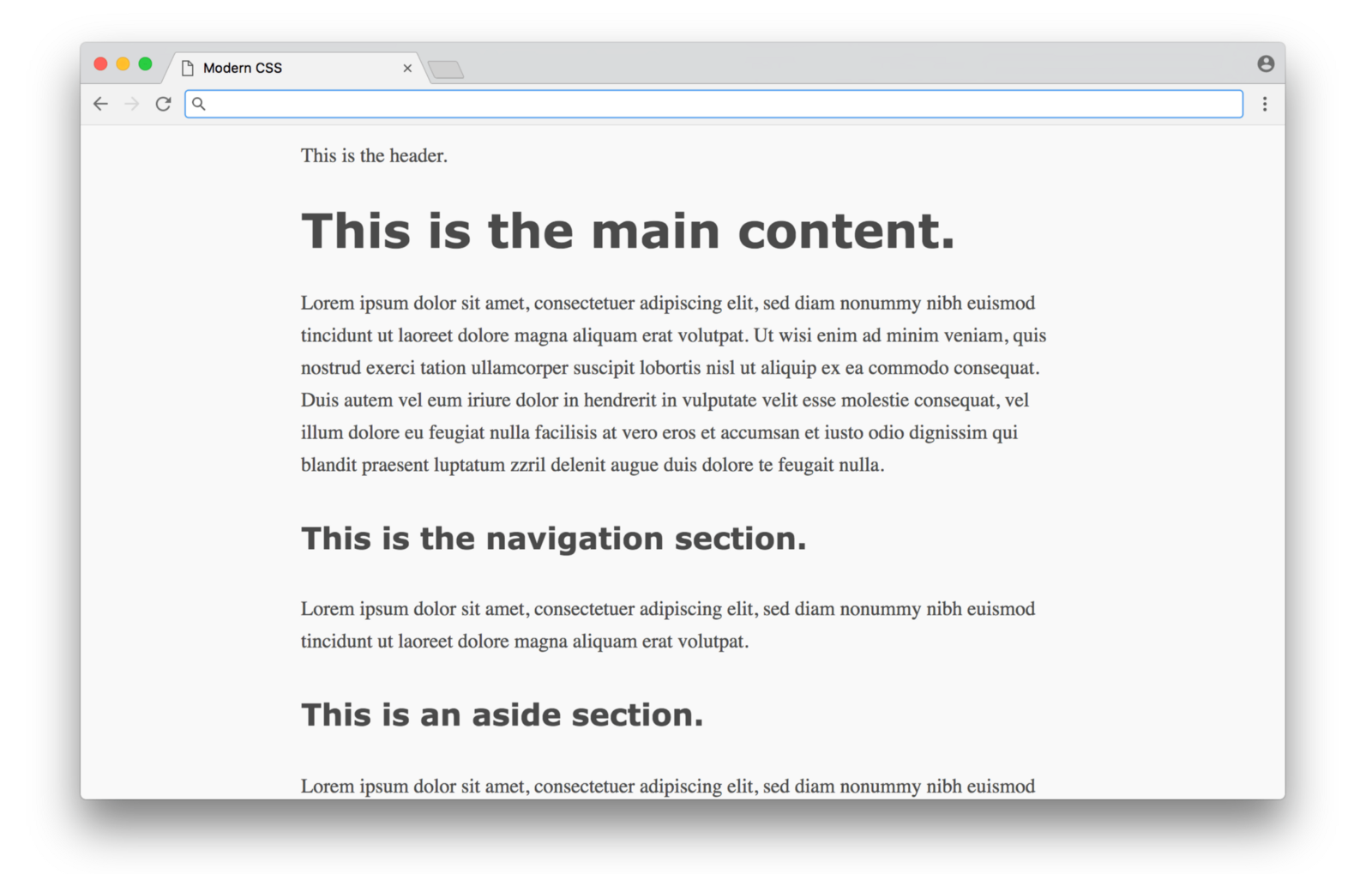 2/13/2019
Copyright © 2007 - 2018 Carl M. Burnett
5
CSS for Layout (1999)
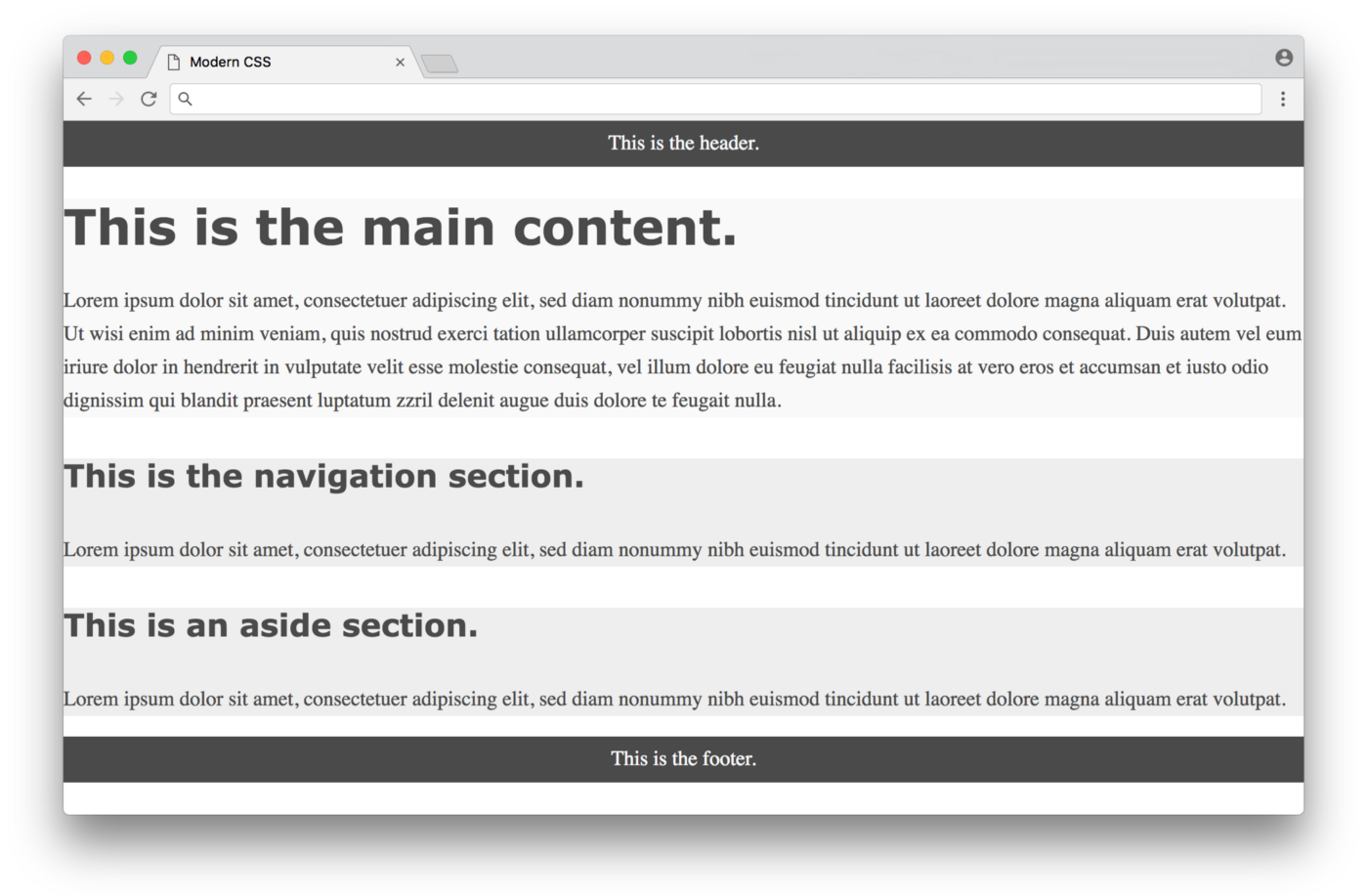 2/13/2019
Copyright © 2007 - 2018 Carl M. Burnett
6
Float-Based CSS Layout (2006)
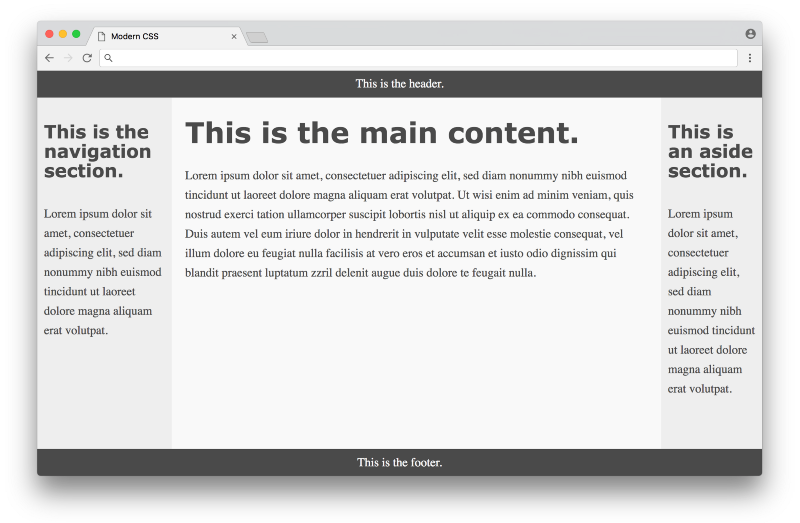 2/13/2019
Copyright © 2007 - 2018 Carl M. Burnett
7
Flexbox-based CSS Layout (2015)
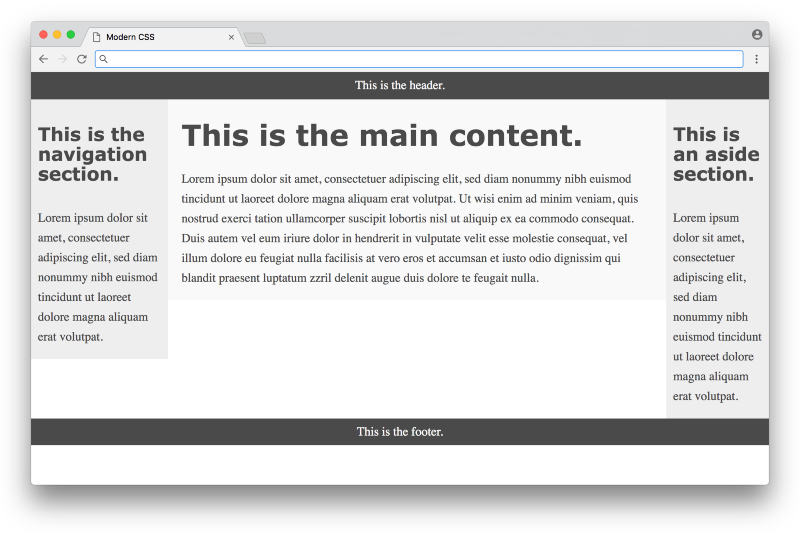 2/13/2019
Copyright © 2007 - 2018 Carl M. Burnett
8
Grid-based CSS Layout (2018)
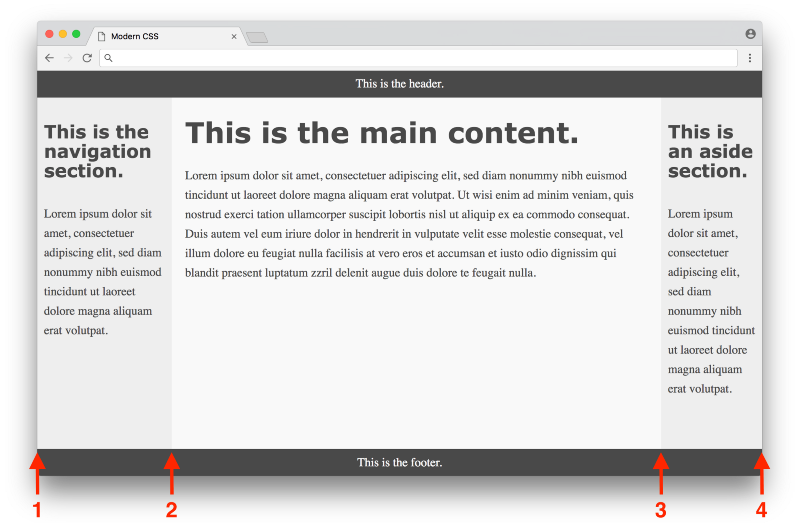 2/13/2019
Copyright © 2007 - 2018 Carl M. Burnett
9
CSS Methodologies
2/13/2019
Copyright © 2007 - 2018 Carl M. Burnett
10
Strategy & Structure
Style Architecture
Performance Driven Selectors
Reusable Code 
Minify & Compress Files
Reduce HTTP Requests
Cache Common Files
Ref: http://learn.shayhowe.com/advanced-html-css/performance-organization/
8/31/2015
Copyright © 2007 - 2019 Profburnett.com
11
Style Architecture
Responsive Web Design (RWD)
Object Oriented CSS (OOCSS)
Scalable & Modular Architecture for CSS (SMACSS)
Adaptive Web Design (AWD)
BEM (Block, Element, Modifier)
8/31/2015
Copyright © 2007 - 2019 Profburnett.com
12
Object Oriented CSS
Separation of Structure From Skin
Separation of Containers and Content
The Benefits Of OOCSS
Faster Websites
Maintainable Stylesheets
Ref: http://www.smashingmagazine.com/2011/12/an-introduction-to-object-oriented-css-oocss/
8/31/2015
Copyright © 2007 - 2019 Profburnett.com
13
Scalable & Modular Architecture for CSS
Categorizing CSS Rules 
Base
Layout
Module
State
Theme
Depth of Applicability
Selector Performance
HTML5 and SMACSS
Prototyping
Preprocessors
Drop the Base
The Icon Module
Complicated Inheritance
Ref: https://smacss.com/
8/31/2015
Copyright © 2007 - 2019 Profburnett.com
14
Adaptive Web Design
Three layers of Progressive Enhancement
Content layer = rich semantic HTML markup
Presentation layer = CSS and styling
Client-side scripting layer = JavaScript or jQuery behaviors
Ref: http://www.techrepublic.com/blog/web-designer/what-is-the-difference-between-responsive-vs-adaptive-web-design/
8/31/2015
Copyright © 2007 - 2019 Profburnett.com
15
Performance Driven Selectors
Favor Classes
Keep Selectors Short
/* Bad */ 
#container header nav {...}
/* Good */ 
.primary-nav {...} 
/* Bad */ 
article.feat-post {...} 
/* Good */ 
.feat-post {...}
/* Bad */ 
header nav ul li a {...}

/* Good */ 
.primary-link {...} 

/* Bad */ 
button strong span {...} 
button strong span .callout {...} 

/* Good */ 
button span {...} 
button .callout {...}
Ref: http://learn.shayhowe.com/advanced-html-css/performance-organization/#performance-driven-selectors
8/31/2015
Copyright © 2007 - 2019 Profburnett.com
16
Reusable Code
/* Bad */ 
.news { 
background: #eee; 
border-radius: 5px; 
box-shadow: inset 0 1px 2px rgba(0, 0, 0, .25); } 

.social { 
background: #eee; 
border-radius: 5px; 
box-shadow: inset 0 1px 2px rgba(0, 0, 0, .25); }
/* Good */ 
.news, 
.social { 
background: #eee; 
border-radius: 5px; 
box-shadow: inset 0 1px 2px rgba(0, 0, 0, .25); }
/* Even Better */ 
.modal { 
background: #eee; 
border-radius: 5px; 
box-shadow: inset 0 1px 2px rgba(0, 0, 0, .25); }
Ref: http://learn.shayhowe.com/advanced-html-css/performance-organization/#reusable-code
8/31/2015
Copyright © 2007 - 2019 Profburnett.com
17
Minify & Compress Files
JavaScript Minifiers
Packer 
JSMin 
Closure compiler 
YUICompressor (also does CSS) 
AjaxMin (also does CSS) 
CSS Minifiers
CSSTidy 
Minify 
YUICompressor (also does JS) 
AjaxMin (also does JS) 
CSSCompressor
Others
YUICompressor - .NET Port that can compress on the fly or at build time. Also on NuGet. 
AjaxMin  - Has MSBuild tasks and can be integrated into your project's build. 
SquishIt - Used at runtime in your ASP.NET applications' views and does magic at runtime. 
Chirpy - "Mashes, minifies, and validates your javascript, stylesheet, and dotless files." 
Combres - ".NET library which enables minification, compression, combination, and caching of JavaScript and CSS resources for ASP.NET and ASP.NET MVC web applications." 
Cassette by Andrew Davey - Does it all, compiles CoffeeScript, script combining, smart about debug- and release-time.
https://www.hanselman.com/blog/TheImportanceAndEaseOfMinifyingYourCSSAndJavaScriptAndOptimizingPNGsForYourBlogOrWebsite.aspx
8/31/2015
Copyright © 2007 - 2019 Profburnett.com
18
Reduce HTTP Requests
Combine Like Files
Image Sprites
Image Data URI
AJAX
Ref: http://learn.shayhowe.com/advanced-html-css/performance-organization/#reduce-http-requests
8/31/2015
Copyright © 2007 - 2019 Profburnett.com
19
Cache Common Files
ExpiresByType text/css "access plus 1 year" 
ExpiresByType application/javascript "access plus 1 year"
Ref: http://learn.shayhowe.com/advanced-html-css/performance-organization/#performance-driven-selectors
8/31/2015
Copyright © 2007 - 2019 Profburnett.com
20
CSS Precompilers (Pre-Processors)
Sass
SCSS
Less.js
Stylus
CSS-Crush
Myth
Rework
2/13/2019
Copyright © 2007 - 2018 Carl M. Burnett
21
CSS Postprocessors
PostCSS 
Pleeease
Bless
CSSNext
Stylecow
-prefix-free
2/13/2019
Copyright © 2007 - 2018 Carl M. Burnett
22
Comparison of CSS Processors
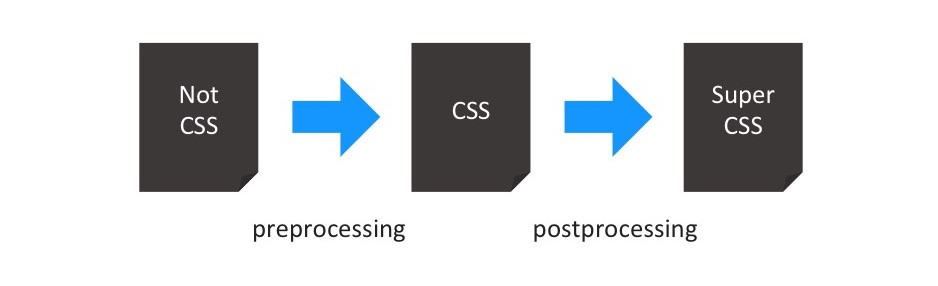 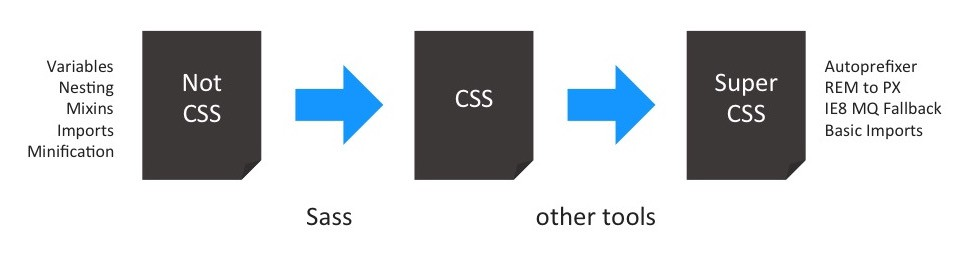 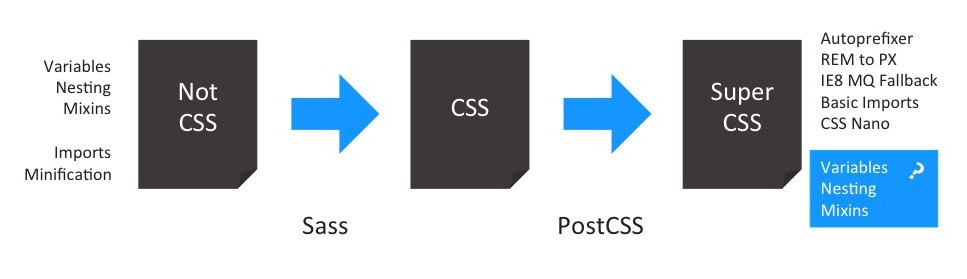 2/13/2019
Copyright © 2007 - 2018 Carl M. Burnett
23
Comparison of CSS Processors
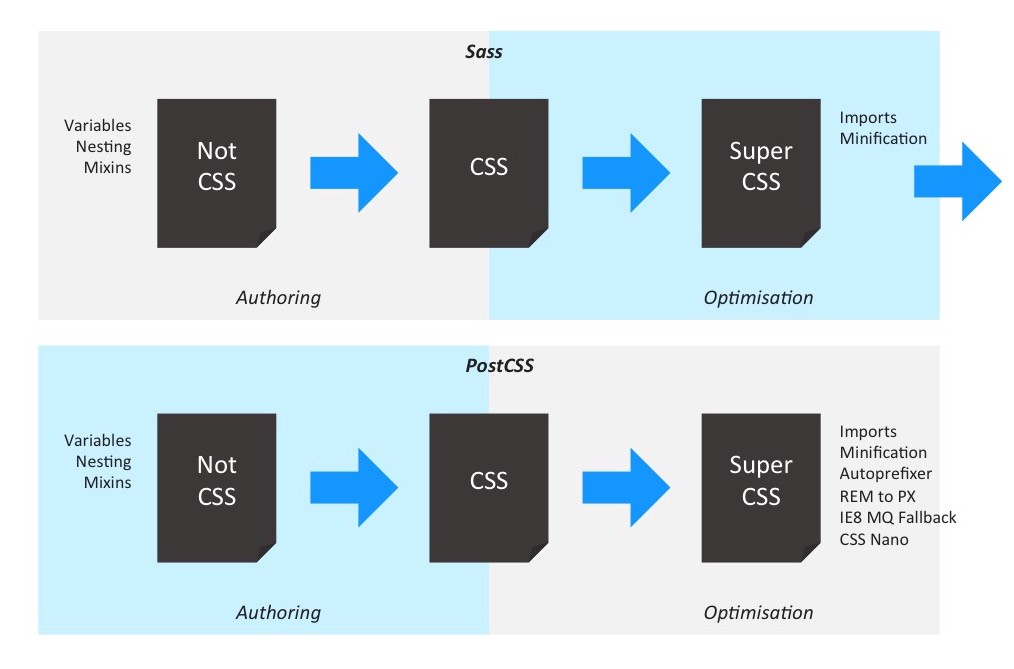 2/13/2019
Copyright © 2007 - 2018 Carl M. Burnett
24
Sass (Syntactically Awesome StyleSheets)
Fully CSS-compatible
Language extensions such as variables, nesting, and mixins
Many useful functions for manipulating colors and other values
Advanced features like control directives for libraries
Well-formatted, customizable output
Variables 
Nesting 
Partials 
Import 
Mixins 
Inheritance 
Operators
2/13/2019
Copyright © 2007 - 2018 Carl M. Burnett
25
{less} -  Leaner Style Sheets
Backwards-compatible language extension for CSS. 
JavaScript tool that converts your Less styles to CSS styles.
Variables
Mixins
Nesting
Operations
Escaping
Functions
Namespaces and Accessors
Maps
Scope
2/13/2019
Copyright © 2007 - 2018 Carl M. Burnett
26
Stylus
Selectors
Variables
Interpolation
Operators
Mixins
Functions
Keyword Arguments
Rest Params
Conditionals
Hashes Objects
Iteration
2/13/2019
Copyright © 2007 - 2018 Carl M. Burnett
27
PostCSS
Increase code readability with Autoprefixer
Tomorrow’s CSS - PostCSS Preset Env
The end of global CSS - CSS Modules
Avoid errors in your CSS - stylelint
Powerful grid system - LostGrid
PostCSS plugins
2/13/2019
Copyright © 2007 - 2018 Carl M. Burnett
28
CSS Tools
CodeKit (Paid) 
Compass.app (Paid, Open Source) 
Ghostlab (Paid) 
Hammer (Paid) 
Koala (Open Source) 
LiveReload (Paid, Open Source) 
Prepros (Paid) 
Scout-App (Free, Open Source)
2/13/2019
Copyright © 2007 - 2018 Carl M. Burnett
29